ГБУ РО «ГКБ №8»Формулярный комитетЭкспертный советПроект «Врач и лекарство»
Карбапенемы
Подготовила: Збарская О. М.

        	Рязань, 2014
Карбапенемы (имипенем и меропенем) относятся к β-лактамам. По сравнению с пенициллинами и цефалоспоринами, они более устойчивы к гидролизующему действию бактериальных β-лактамаз, в том числе БЛРС (β-лактомазам расширенного спектра), и обладают более широким спектром активности.

Применяются при тяжелых инфекциях различной локализации, включая нозокомиальные, чаще как препараты резерва, но при угрожающих жизни инфекциях могут быть рассмотрены в качестве первоочередной эмпирической терапии.
Механизм действия
Карбапенемы оказывают мощное бактерицидное действие, обусловленное нарушением образования клеточной стенки бактерий.

По сравнению с другими β-лактамами карбапенемы способны быстрее проникать через наружную мембрану грамотрицательных бактерий и, кроме того, оказывать в отношении них выраженный ПАЭ (постантибиотический эффект).
Спектр активности
Карбапенемы действуют на многие грамположительные, грамотрицательные и анаэробные микроорганизмы.
К карбапенемам чувствительны стафилококки (кроме MRSA), стрептококки, включая S. pneumoniae , гонококки, менингококки. Имипенем действует на E. faecalis.
Карбапенемы высокоактивны в отношении большинства грамотрицательных бактерий семейства Enterobacteriaceae (кишечная палочка, клебсиелла, протей, энтеробактер, цитробактер, ацинетобактер, морганелла), в том числе в отношении штаммов, резистентных к цефалоспоринам III-IV поколения и ингибиторозащищенным пенициллинам.
Несколько ниже активность в отношении протея, серрации, Haemophilus influenzae.
Большинство штаммов P.aeruginosa изначально чувствительны, но в процессе применения карбапенемов отмечается нарастание резистентности.
Карбапенемы высокоактивны в отношении спорообразующих (кроме C.difficile) и неспорообразующих (включая B. fragilis) анаэробов.

Вторичная устойчивость микроорганизмов (кроме P.aeruginosa) к карбапенемам развивается редко.

Для устойчивых возбудителей (кроме P.aeruginosa) характерна перекрестная резистентность к имипенему и меропенему.
Фармакокинетика
Карбапенемы применяются только парентерально.

Хорошо распределяются в организме, создавая терапевтические концентрации во многих тканях и секретах.

При воспалении оболочек мозга проникают через ГЭБ, создавая концентрации в СМЖ, равные 15-20% уровня в плазме крови.

Карбапенемы не метаболизируются, выводятся преимущественно почками в неизмененном виде, поэтому при почечной недостаточности возможно значительное замедление их элиминации.
В связи с тем, что имипенем инактивируется в почечных канальцах ферментом дегидропептидазой I и при этом не создается терапевтических концентраций в моче, он используется в комбинации с циластатином, который является селективным ингибитором дегидропептидазы I.

При проведении гемодиализа карбапенемы и циластатин быстро удаляются из крови.
Нежелательные реакции
Аллергические реакции: сыпь, крапивница, отек Квинке, лихорадка, бронхоспазм, анафилактический шок.
Местные реакции: флебит, тромбофлебит.
ЖКТ: глоссит, гиперсаливация, тошнота, рвота, в редких случаях антибиотик-ассоциированная диарея, псевдомембранозный колит.

Меры помощи:
при появлении тошноты или рвоты следует уменьшить скорость введения;
при развитии диареи - применять каолин- или аттапульгитсодержащие антидиарейные препараты;
при подозрении на псевдомембранозный колит - отмена карбапенемов, восстановление водно-электролитного баланса, при необходимости - назначение метронидазола или ванкомицина внутрь.
ЦНС: головокружение, нарушения сознания, тремор, судороги (как правило, только при использовании имипенема).

Меры помощи:
при развитии выраженного тремора или судорог необходимо уменьшить дозу имипенема или отменить его, в качестве противосудорожных препаратов следует использовать бензодиазепины (диазепам).

Другие: гипотензия (чаще при быстром внутривенном введении).
Показания
Тяжелые инфекции, преимущественно нозокомиальные, вызванные полирезистентной и смешанной микрофлорой:
инфекции НДП (пневмония, абсцесс легкого, эмпиема плевры);
осложненные инфекции МВП;
интраабдоминальные инфекции;
инфекции органов малого таза;
сепсис;
инфекции кожи и мягких тканей;
инфекции костей и суставов (только имипенем);
эндокардит (только имипенем).
Бактериальные инфекции у пациентов с нейтропенией.
Менингит (только меропенем).
Противопоказания
Аллергическая реакция на карбапенемы. Имипенем/циластатин нельзя применять также при аллергической реакции на циластатин.Предупреждения
Аллергические реакции являются перекрестными ко всем карбапенемам, а у 50% пациентов возможна перекрестная аллергия с пенициллинами.

Нейротоксичность.
     Имипенем (но не меропенем) проявляет конкурентный антагонизм с ГАМК, поэтому может оказывать дозозависимое стимулирующее действие на ЦНС, следствием которого являются тремор или судороги. Риск судорог возрастает у пациентов с черепномозговой травмой, инсультом, эпилепсией, почечной недостаточностью и у людей пожилого возраста. Имипенем не применяется для лечения менингита.
Противопоказания
Беременность.
    Клинические исследования безопасности карбапенемов при беременности не проводили. Их применение у беременных женщин допускается лишь в тех случаях, когда, по мнению врача, возможная польза от применения превышает потенциальный риск.

Кормление грудью.
    Карбапенемы проникают в грудное молоко в незначительных количествах, однако их применение у кормящих женщин нежелательно, за исключением случаев абсолютной необходимости.
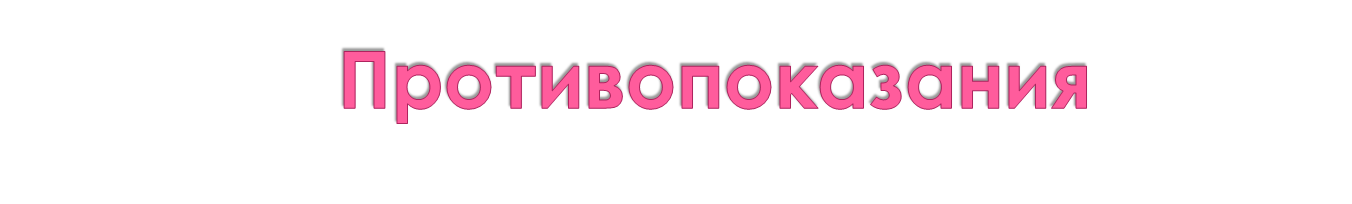 Педиатрия. 
    У новорожденных величина периода полувыведения имипенема и циластатина выше, чем у взрослых (1,5-2,5 ч и 4,0-8,5 ч соответственно). Эффективность и безопасность меропенема у детей до 3 мес не установлена, поэтому его нельзя использовать в этой возрастной группе.

Гериатрия.
    У пациентов старше 60-65 лет возрастает риск просудорожной активности имипенема, поэтому требуется соответствующий контроль.
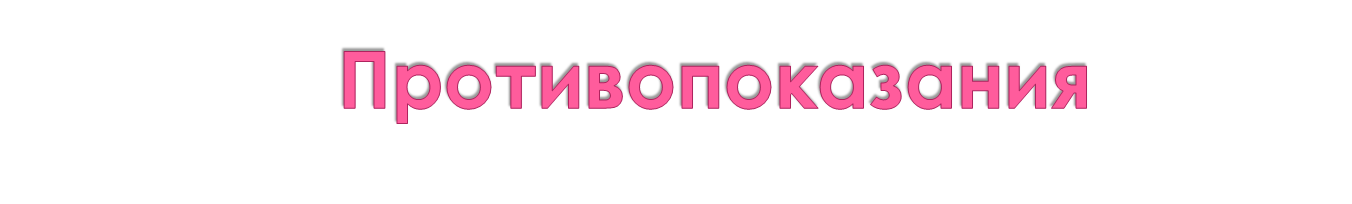 Нарушение функции почек.
     Поскольку карбапенемы выводятся из организма почками, у пациентов с нарушением функции почек необходимо корригировать режимы дозирования (см. раздел «Применение АМП у пациентов с почечной и печеночной недостаточностью»).

Нарушение функции печени.
    Дозы карбапенемов не требуют корректировки у пациентов с патологией печени, но при этом необходим соответствующий клинический и лабораторный контроль.
Изменения лабораторных показателей.

    Во время применения карбапенемов возможно временное повышение активности трансаминаз, щелочной фосфатазы и лактатдегидрогеназы, а также увеличение содержания билирубина, мочевины, креатинина в сыворотке крови и, наоборот, уменьшение уровня гемоглобина и гематокрита.
Внутривенное введение.
   
В/в введение имипенема необходимо проводить в виде медленной инфузии.
Дозы 0,125-0,5 г должны вводиться в течение 20-30 мин, 0,75-1,0 г - в течение 40-60 мин. При более быстром введении возрастает риск развития тошноты, рвоты, гипотензии, флебита, тромбофлебита.
В случае появления тошноты следует уменьшить скорость введения.

Меропенем можно вводить как в виде инфузии, так и болюсно (в течение 5 мин).
Лекарственные взаимодействия
Карбапенемы нельзя применять в сочетании с другими β - Лактамами (пенициллинами, цефалоспоринами или монобактамами) ввиду их антагонизма. 

Не рекомендуется смешивать карбапенемы в одном шприце или инфузионной системе с другими препаратами.
Имипенем/ циластатин

Порошок д/инф. 0,5 г во флак.Порошок д/в/м ин. 0,5 г во флак.
Т½ 1 час
В/вВзрослые: 0,5-1,0 г каждые 6-8 ч (но не более 4,0 г/сут)В/мВзрослые: 0,5-0,75 г каждые 12 ч
По сравнению с меропенемом более активен в отношении грамположительных кокков, но менее активен в отношении грамотрицательных палочек.Имеет более широкие показания, но не применяется при менингите.
Меропенем

Порошок  д/инф. 0,5 г; 1,0 г во флак.
Т½ 1 час
В/вВзрослые: 0,5-1,0 г каждые 8 ч;при менингите 2,0 г каждые 8 ч 
Отличия от имипенема:- более активен в отношении грамотрицательных бактерий;- менее активен в отношении стафилококков и стрептококков;- не инактивируется в почках;- не обладает просудорожной активностью;- реже вызывает тошноту и рвоту;- не применяется при инфекциях костей и суставов, бактериальном эндокардите;- не применяется у детей до 3 мес- можно вводить болюсно в течение 5 мин- нет в/м лекарственной формы
Спасибо за внимание
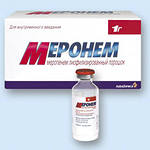 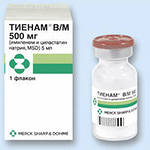